Олимпийские игры
Логотип
Клятва
Флаг
Церемония открытия
Огонь
Девиз
Медали
Логотип
Европа
Африка
Америка
Азия
Австралия
Флаг
Первый флаг появился в 1920г в Антверпене (Бельгия).
Белый цвет – означает «мир».
Девиз
По латински.
Faster,  higher, stronger
По английски.
Быстрее, выше, сильнее
Девиз придуман священником Анри Мартином Дидоном.
Клятва
«От имени всех спортсменов я обещаю, что мы будем участвовать в этих Олимпийских играх, уважая и соблюдая правила, по которым они проводятся, в истинно спортивном духе, во славу спорта и во имя чести своих команд.»
Огонь
Традиция зажигать огонь на стадионах была начата в 1928 году. Олимпийский огонь горит до открытия олимпиады.
Медали
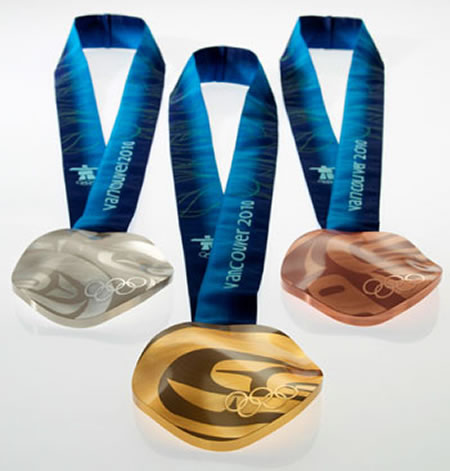 Церемония открытия